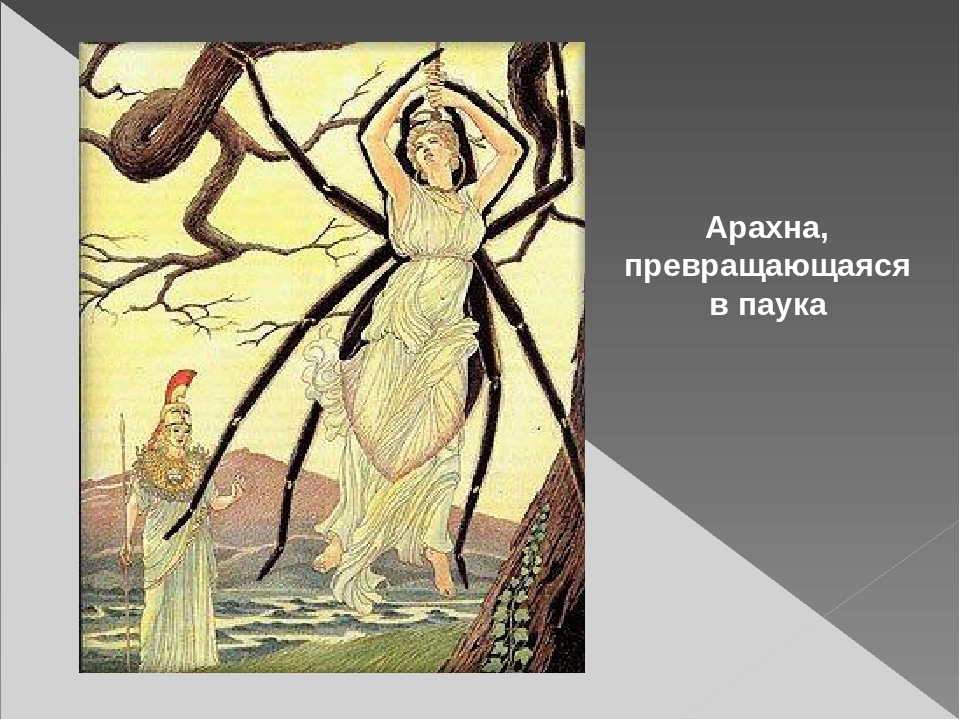 Легенда об Арахне
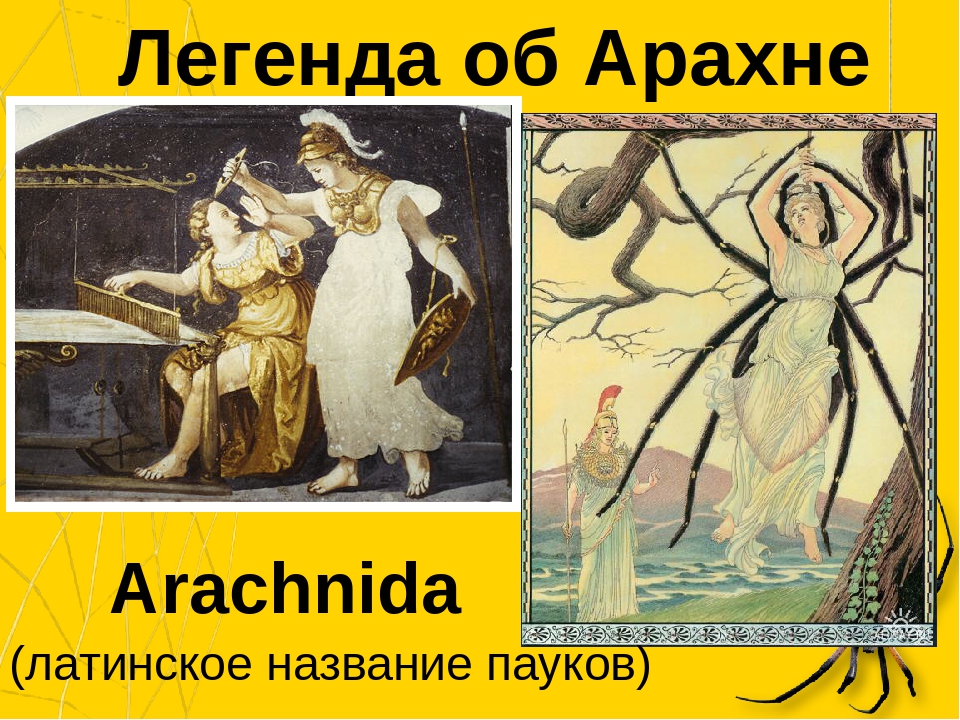 Тема урока:
Класс Паукообразные: особенности строения  и жизнедеятельности.
ЦЕЛЬ УРОКА:расширить знания учащихся об особенностях внешнего и внутреннего строения паукообразных в связи с их наземным образом жизни.
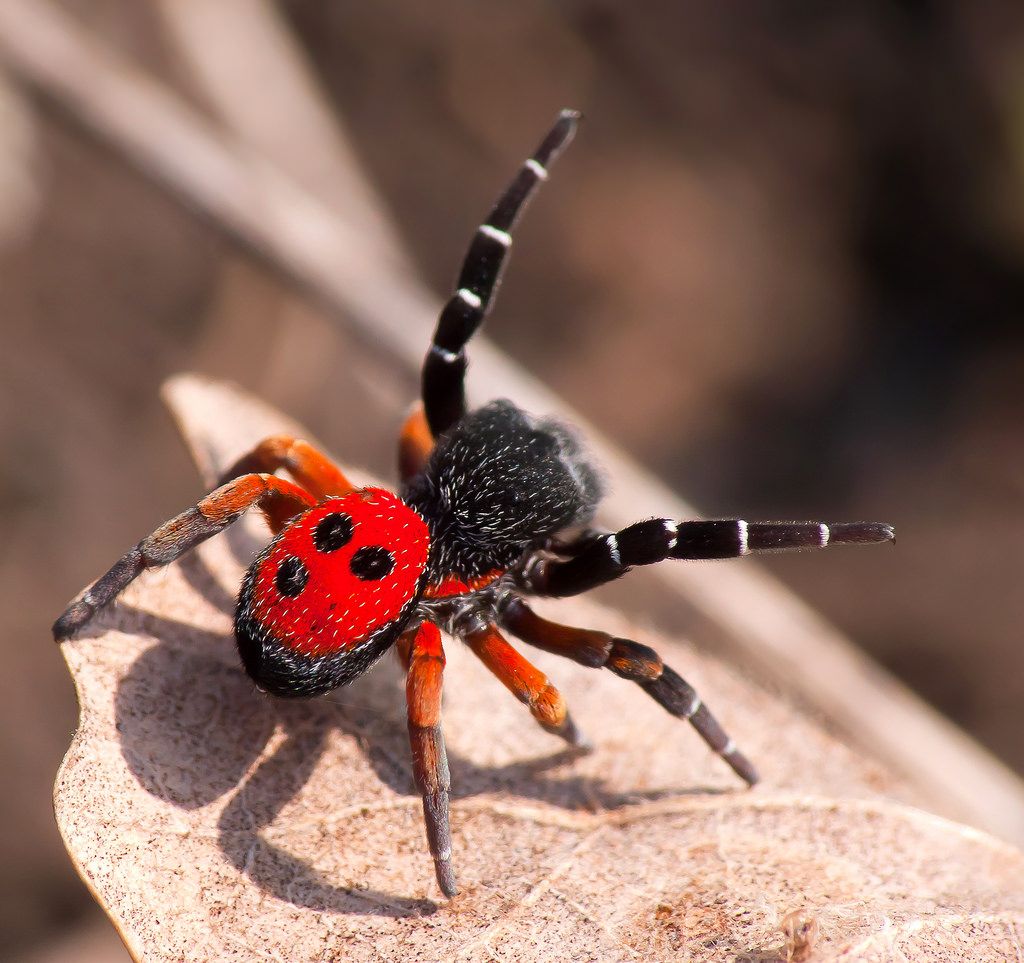 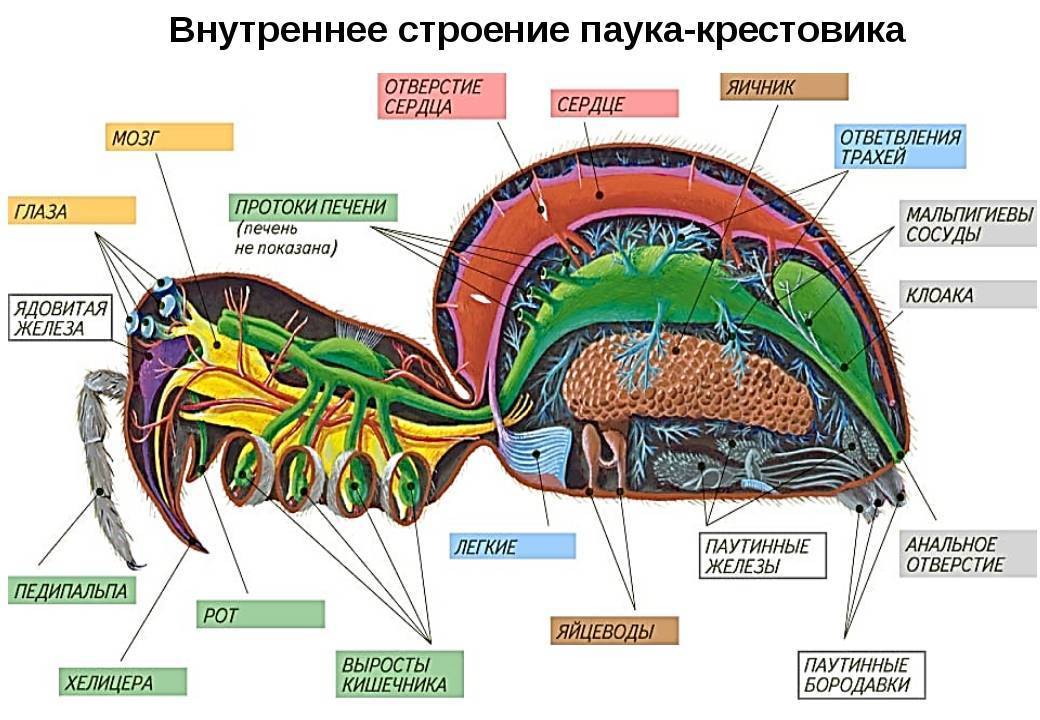 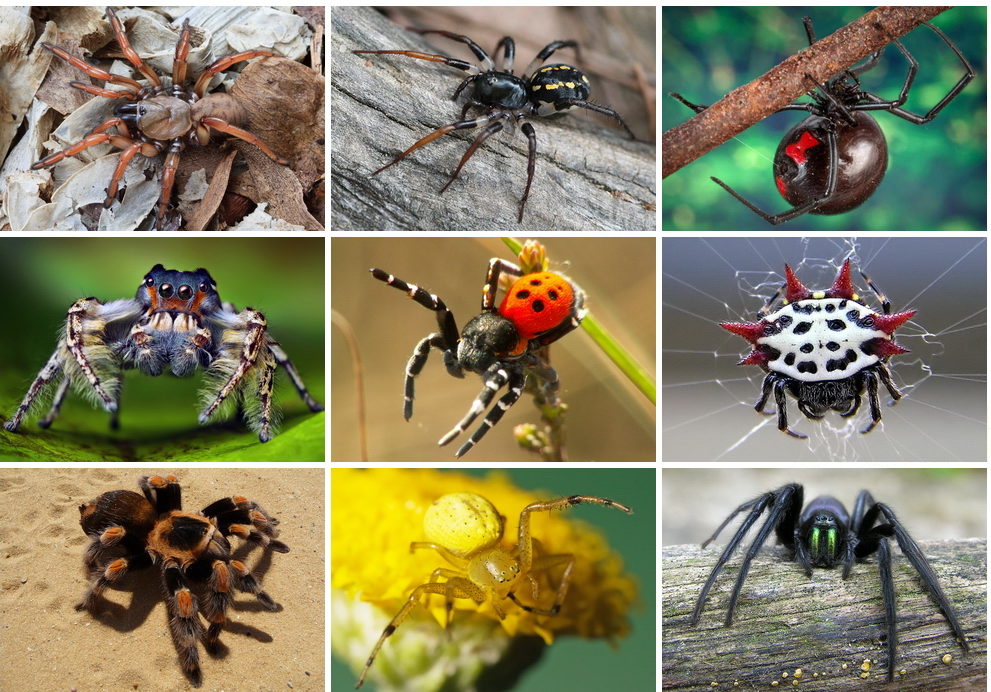 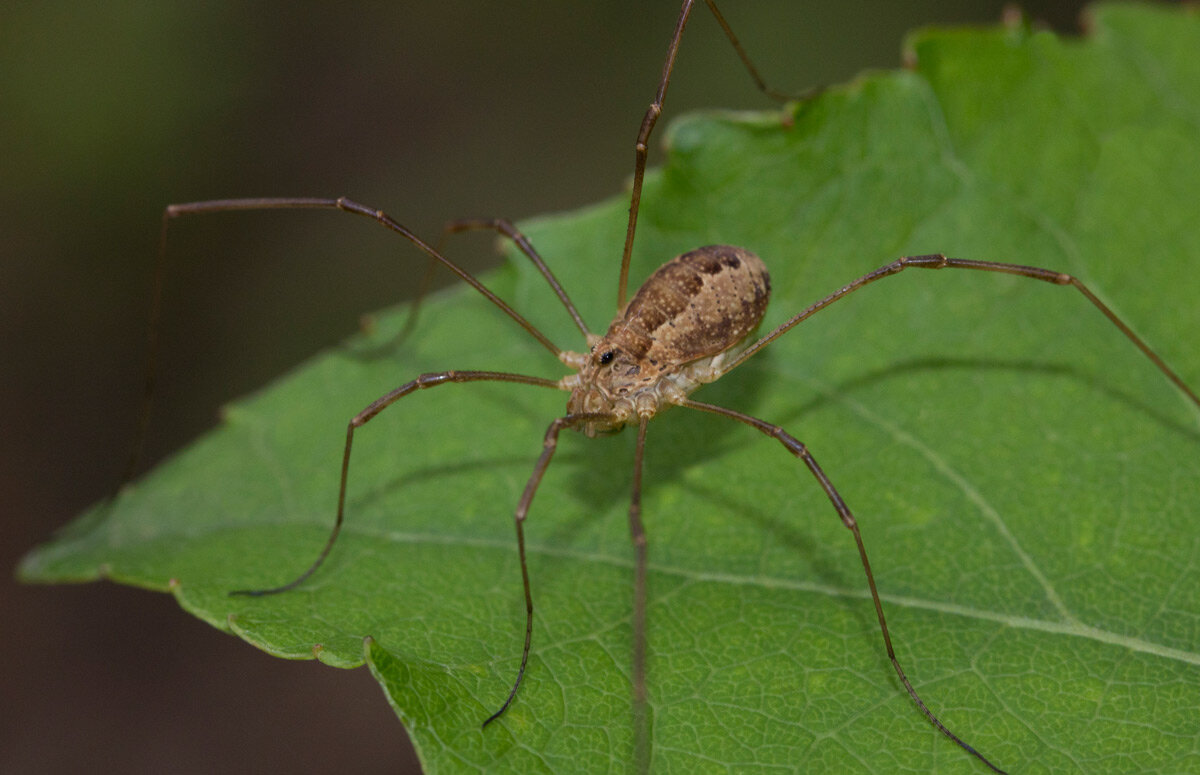 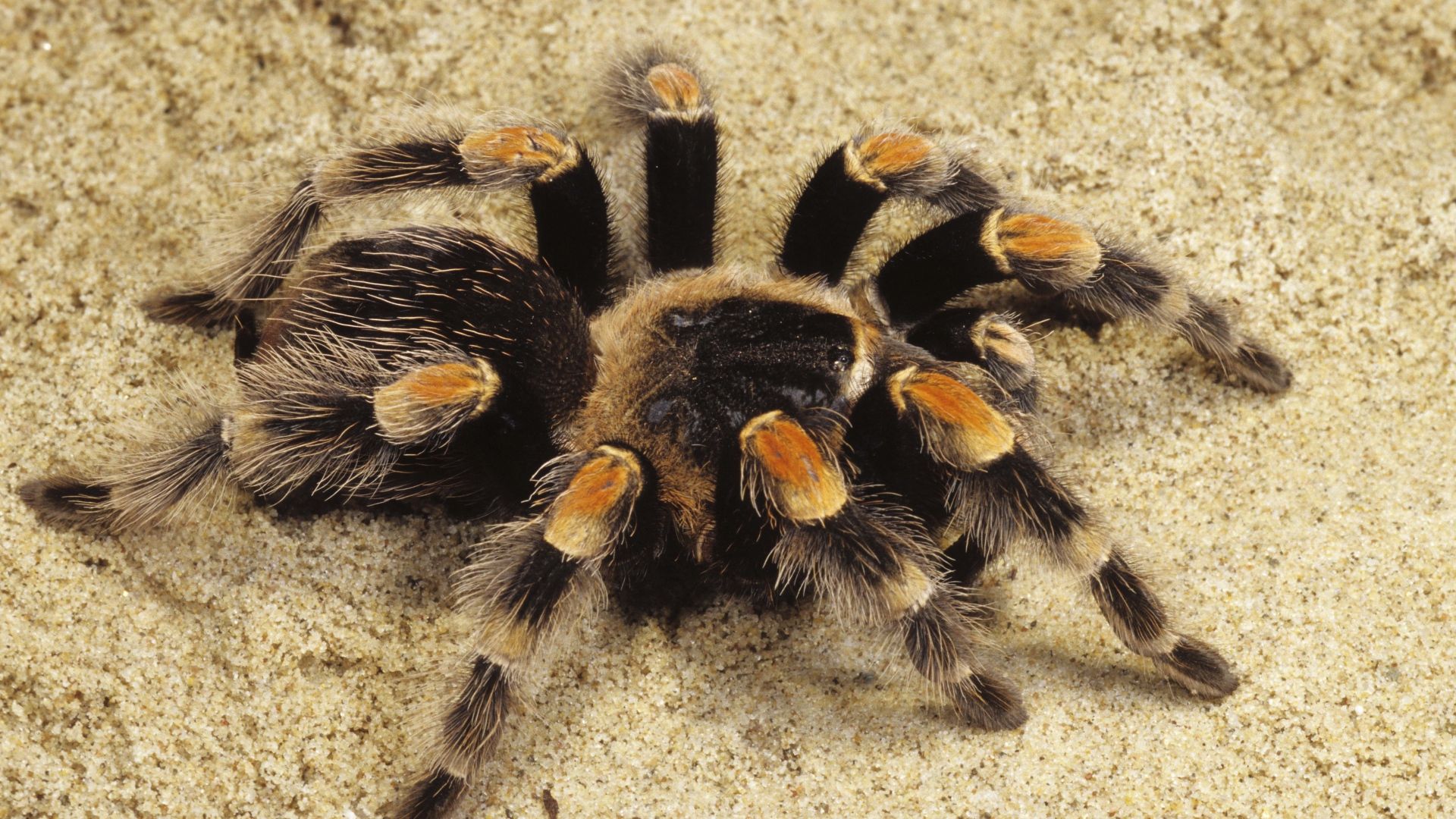 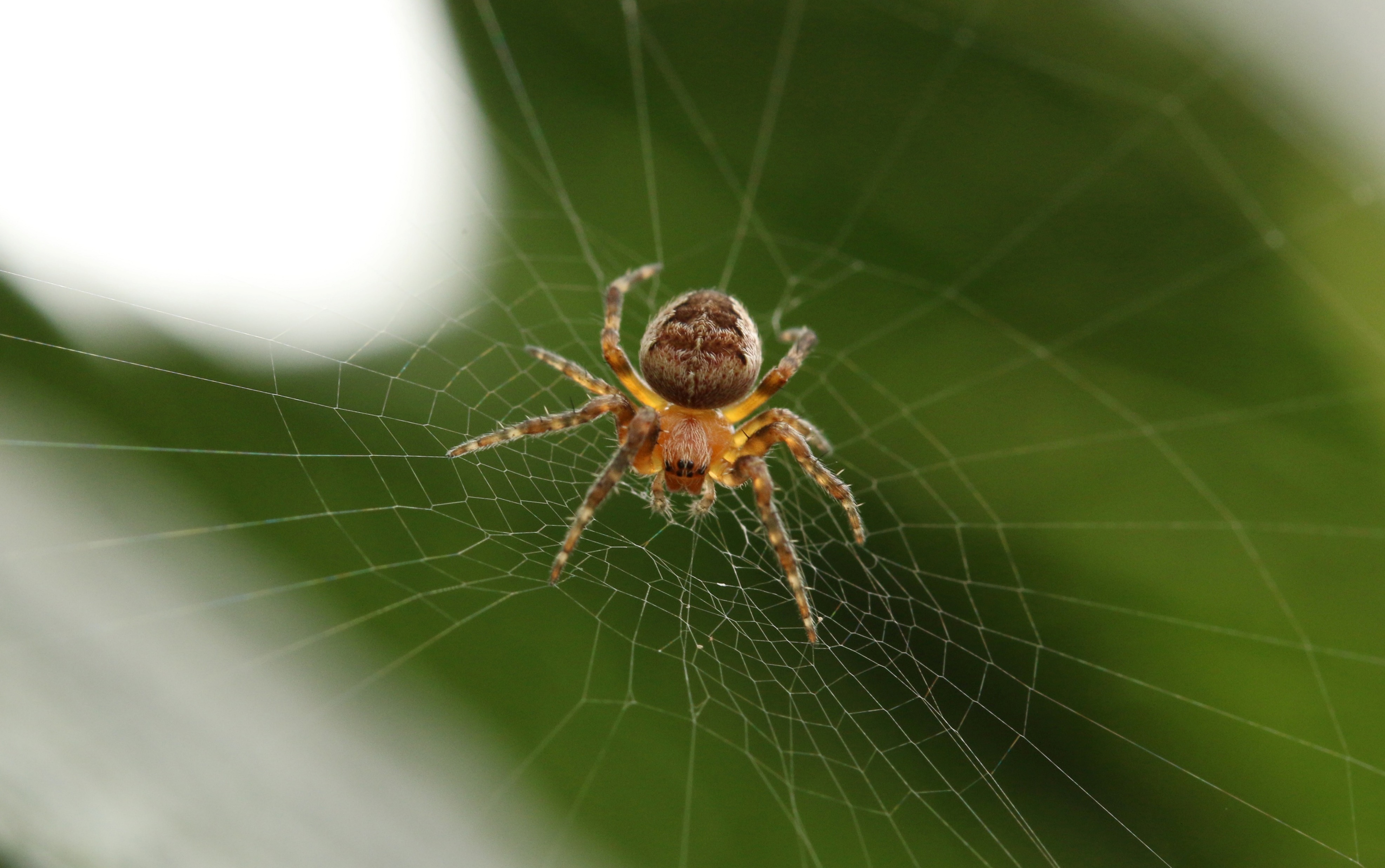 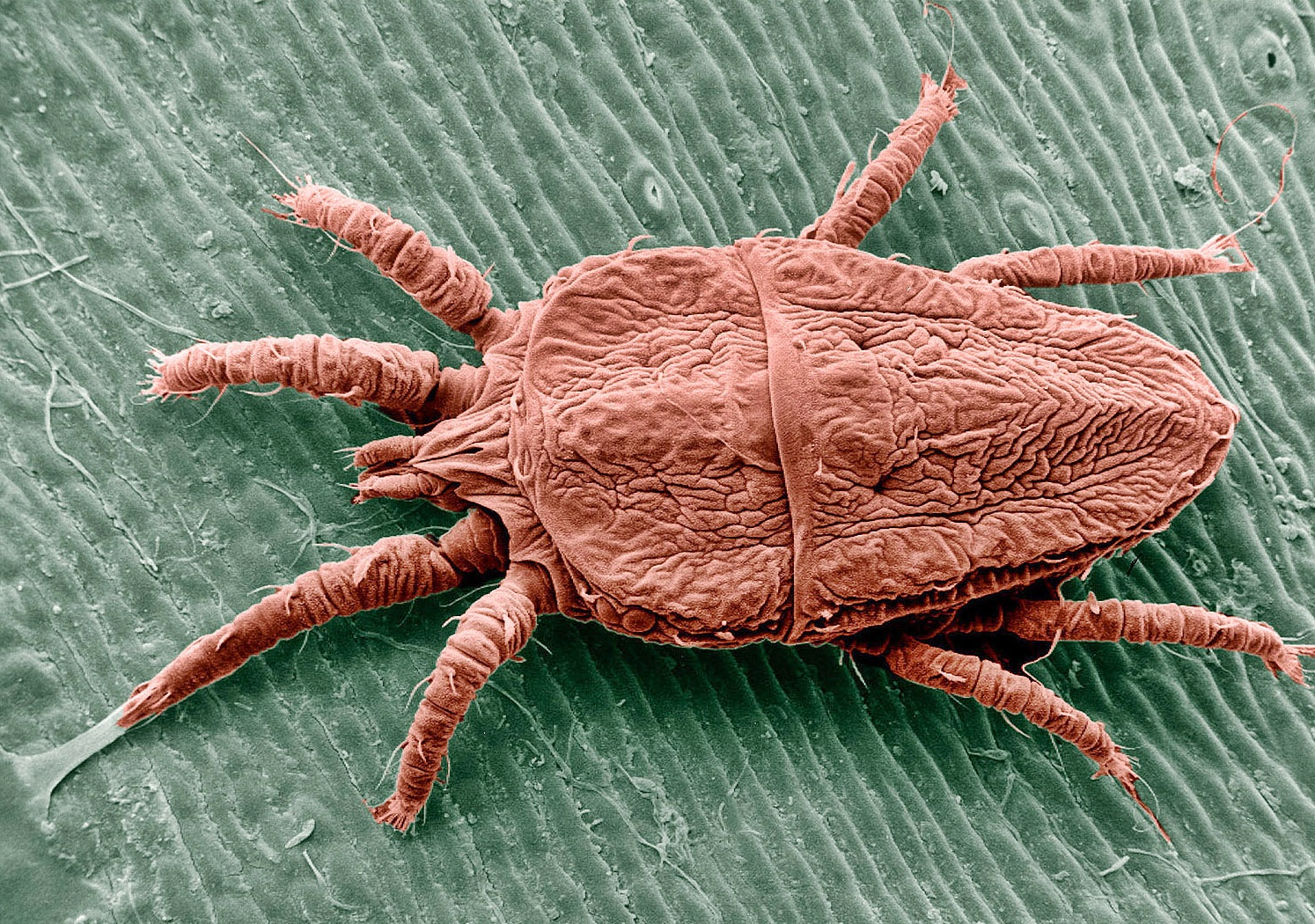 Императорский скорпион
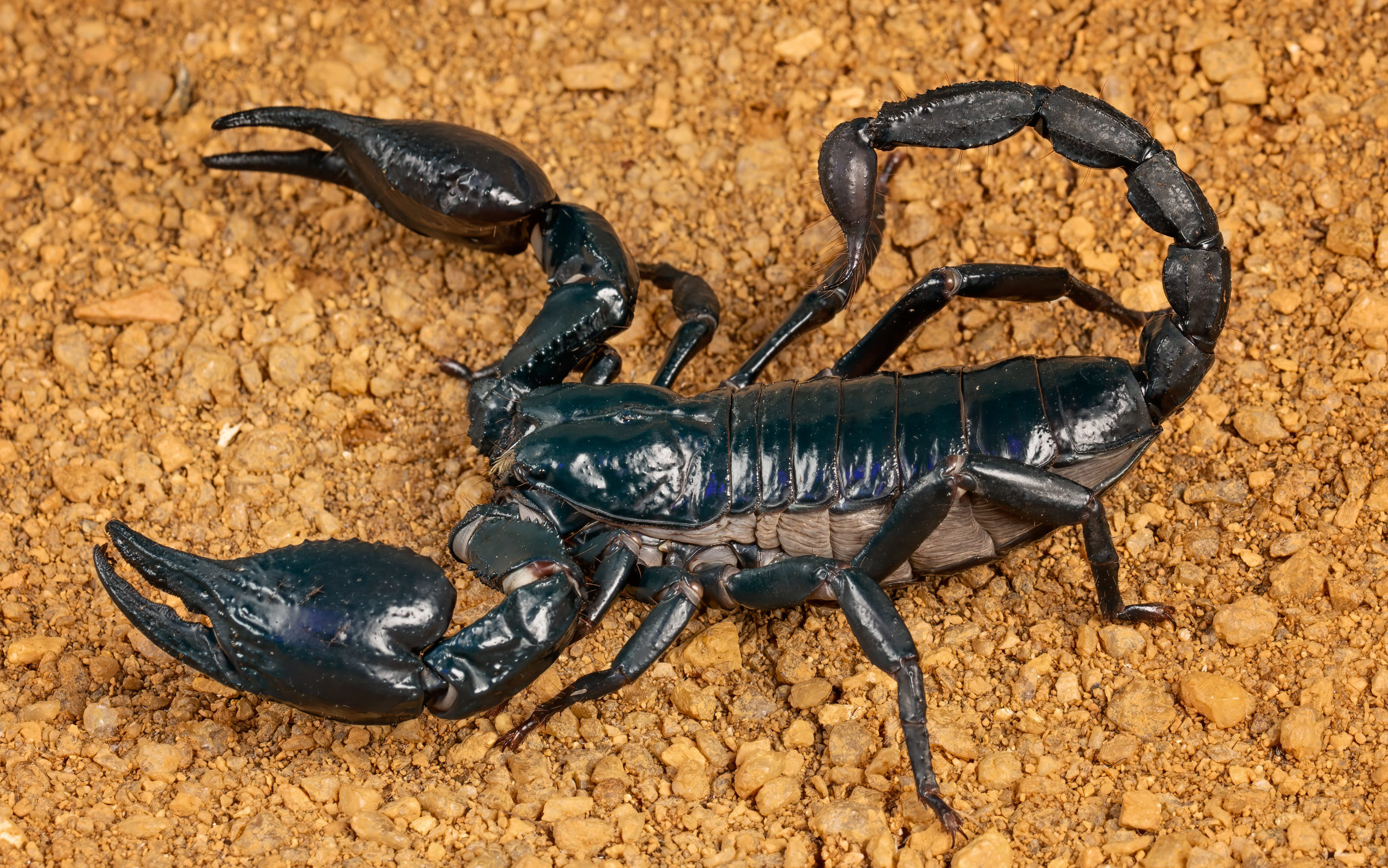 Чесоточный клещ
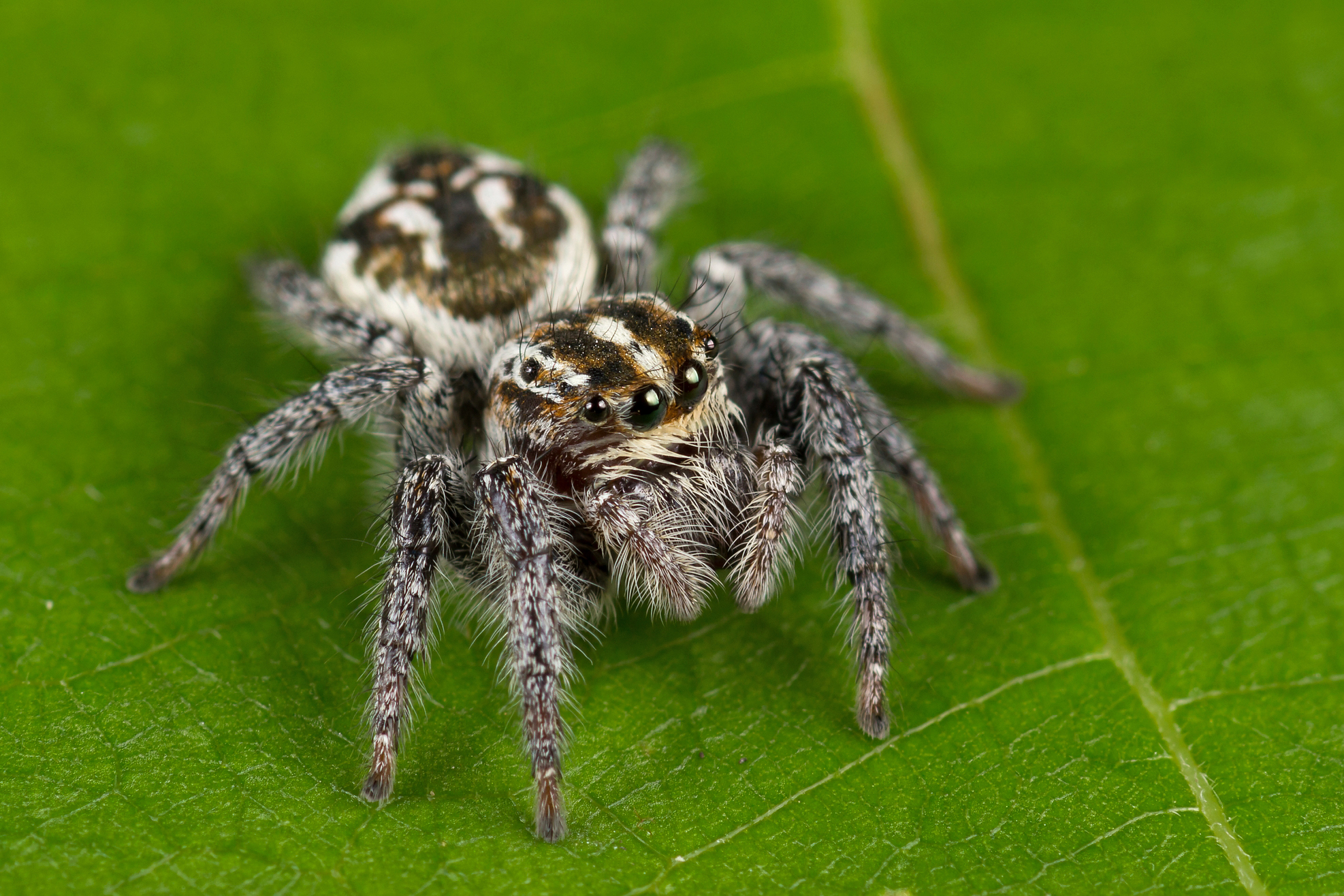 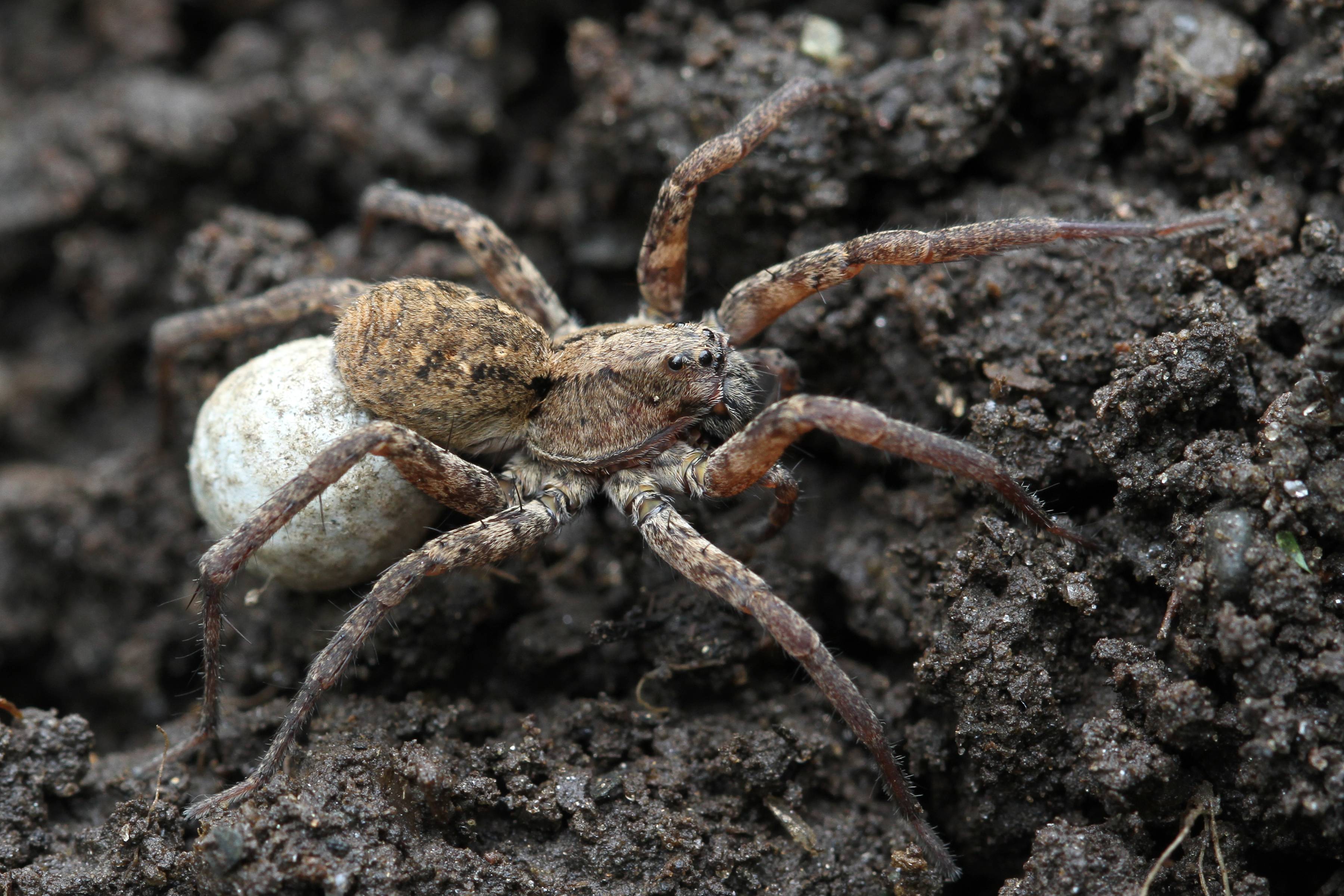 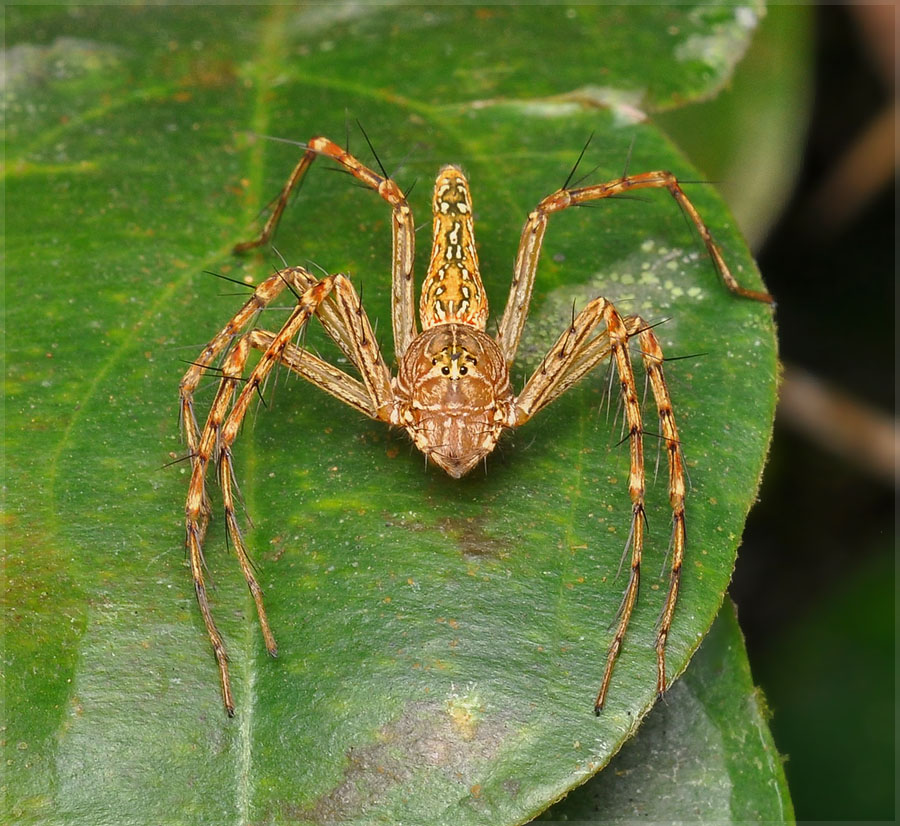 Паук-волк
Паук-скакун
Паук-рысь
Угадайте кто это?
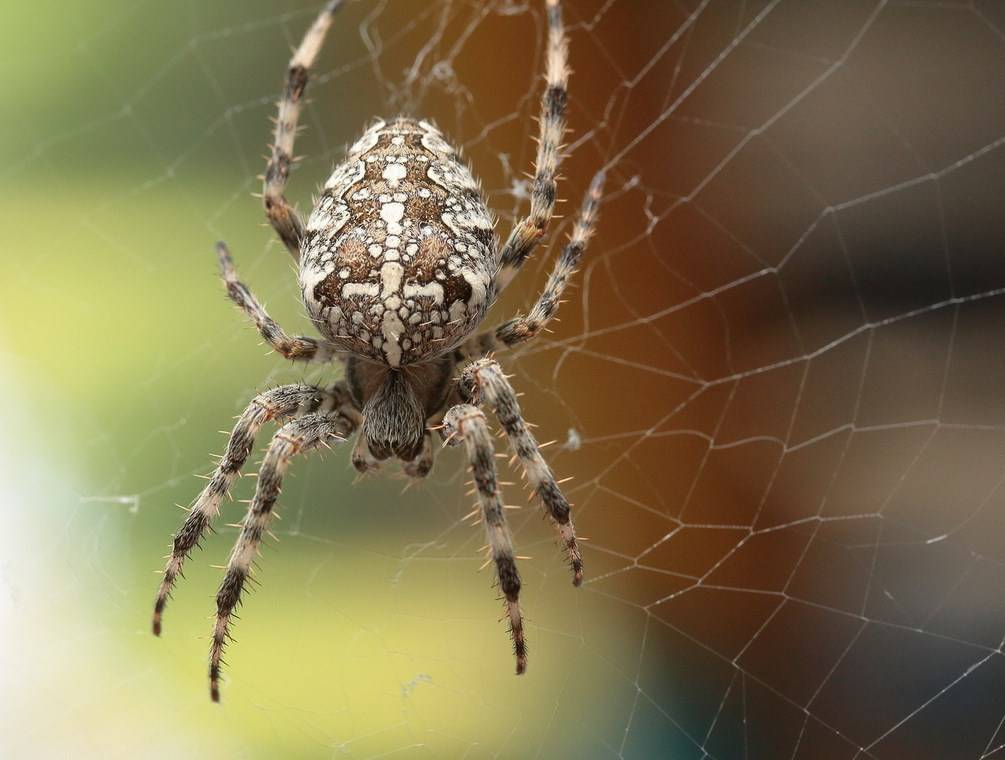 Не поп, а с крестом ходит.
Паук-крестовик
Задание: определить, что указано цифрами 1-5.
3
2
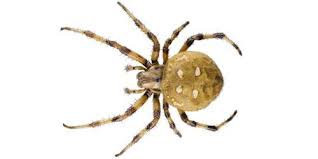 4
1
5
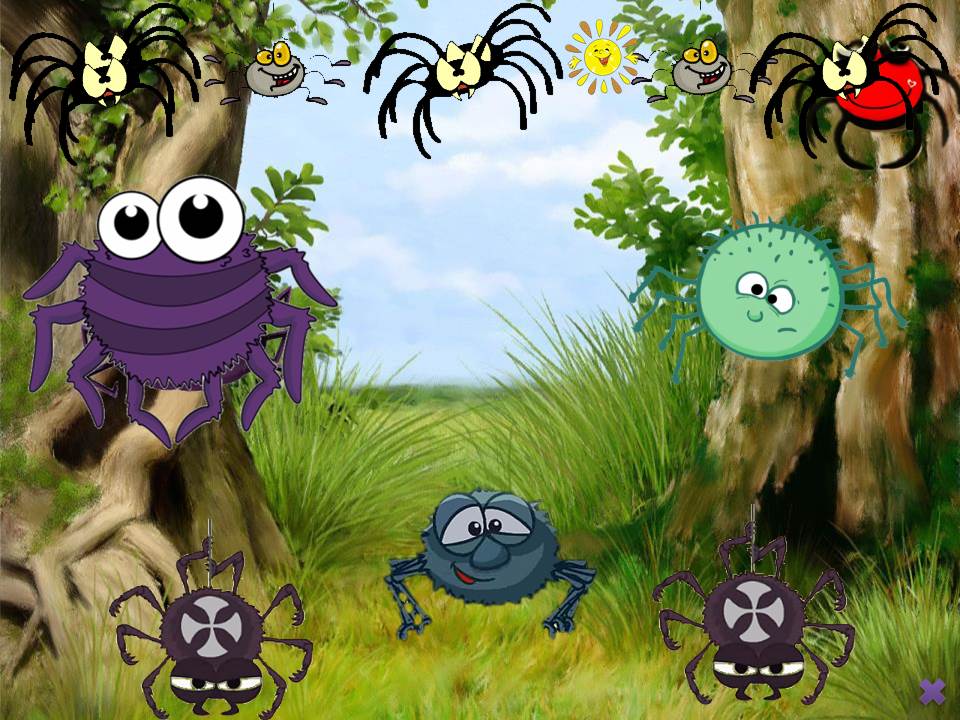 Физминутка «Паучок»
Задание: используя материал учебника (с.82-83), заполнить таблицу «Особенности внутреннего строения паукообразных».
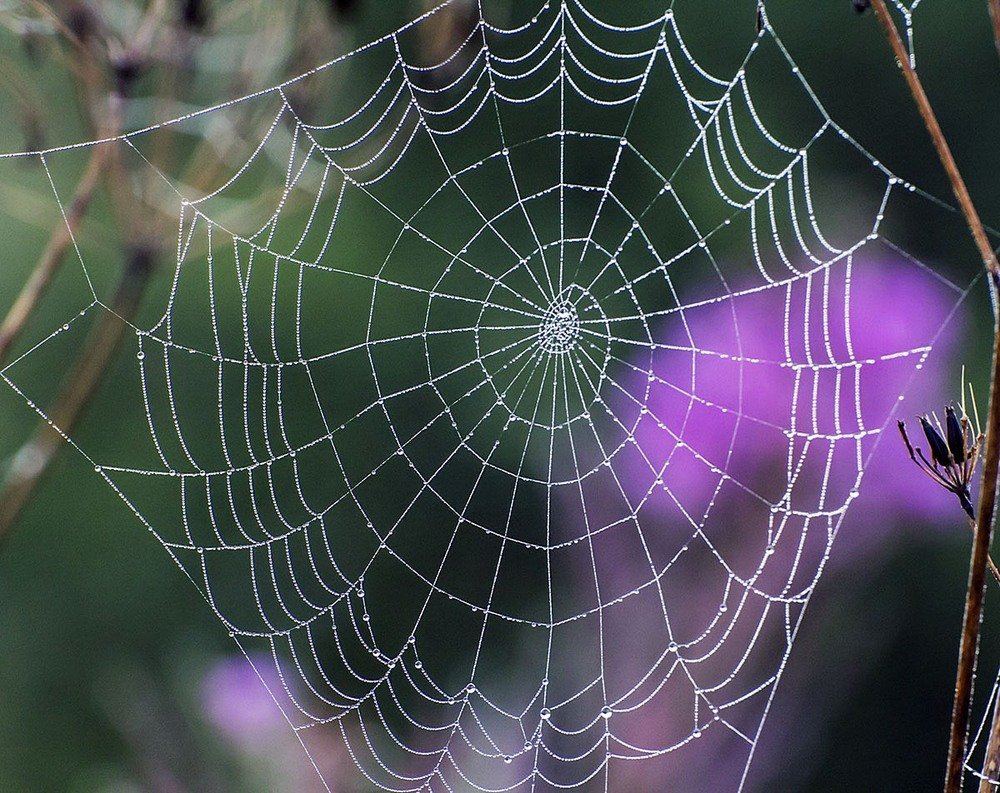 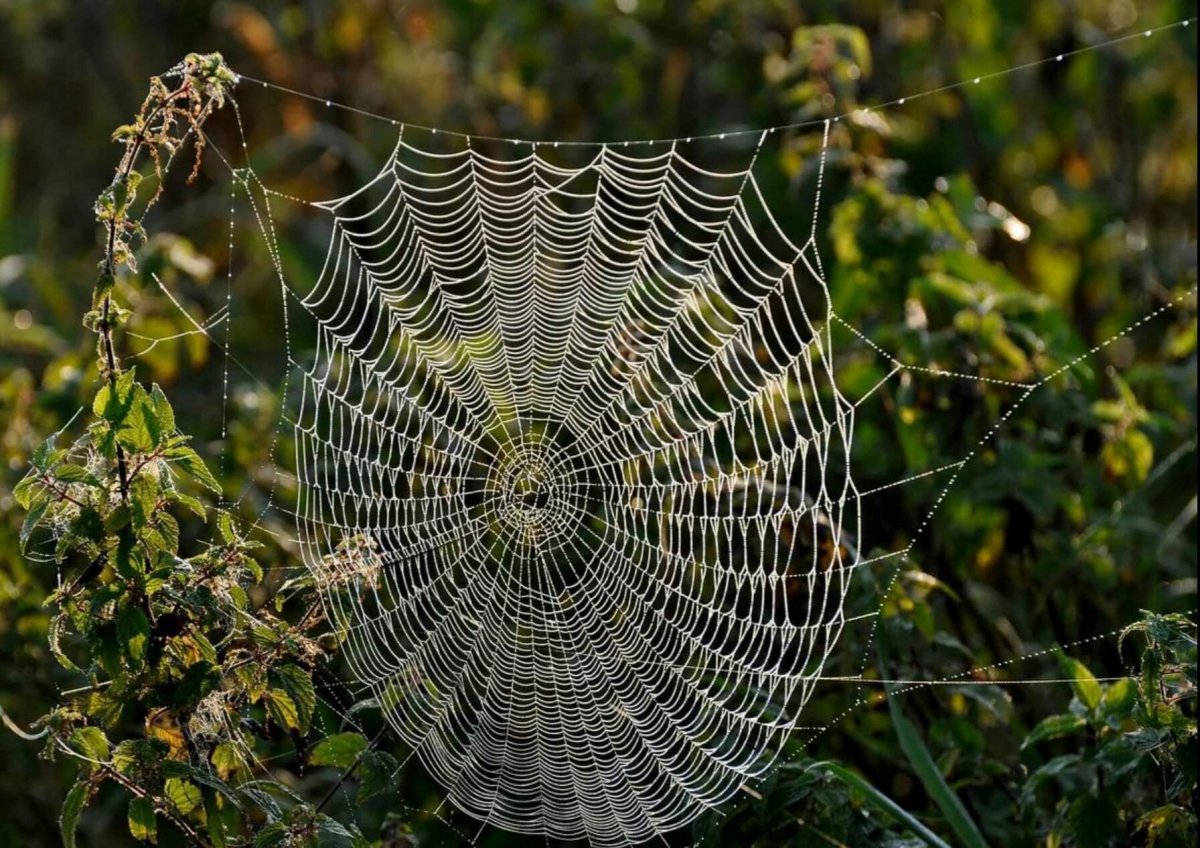 Задача
Пауки прожорливы: каждый в день может съесть столько, сколько весит сам. Основная их добыча – мухи. В лесу на каждом гектаре живет 5000 пауков. Если каждый паук от восхода до захода солнца поймает хотя бы две мухи, то, сколько же этих насекомых гибнет каждые сутки?
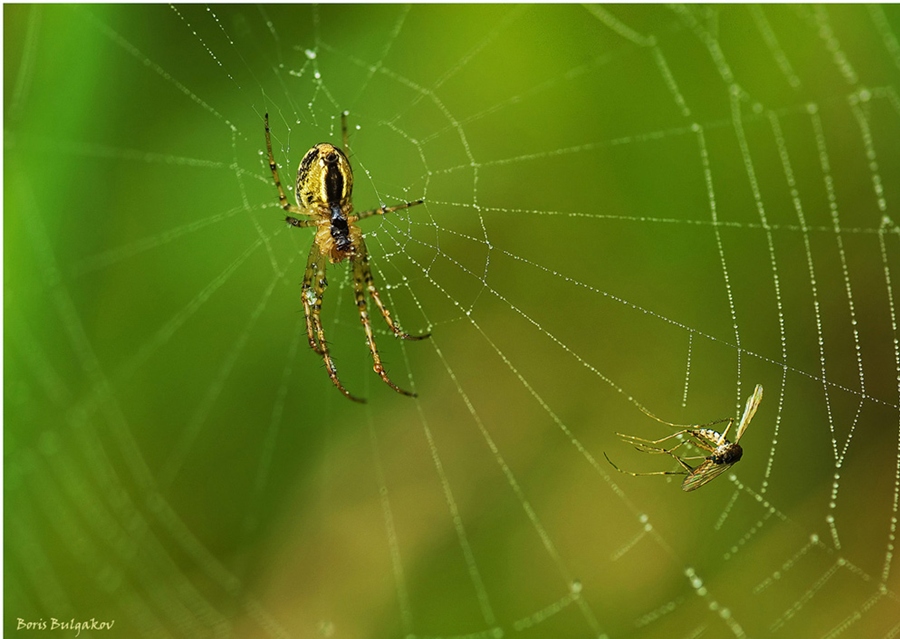 Удивительные факты о паукообразных
Задание: прочитайте текст и составьте кластер.
ФАКТЫ
Рефлексия
Домашнее задание:
1. Изучить стр. 81-84 учебника.
2. Составить 2 вопроса для одноклассника по изученной теме.